February 2025
Project: IEEE P802.15 Working Group for Wireless Personal Area Networks (WPANs)

Submission Title: [Probability of LBT Narrowband Devices Failing FCC VLP CBP Certification (KDB 987594)]	
Date Submitted: [February 20, 2025]
Source: [Alex Krebs, Stuart Thomas, Xiaowen Wang, Alon Paycher, Yann Ly-Gagnon (Apple)]
Email: krebs (at) apple.com

Re: [Input to the Working Group]
Abstract:	[Evaluation of the Probability of LBT Narrowband Devices Failing FCC VLP CBP Certification (KDB 987594).]
Purpose:	[]
Notice:	This document has been prepared to assist the IEEE P802.15.  It is offered as a basis for discussion and is not binding on the contributing individual(s) or organization(s). The material in this document is subject to change in form and content after further study. The contributor(s) reserve(s) the right to add, amend or withdraw material contained herein.
Release:	The contributor acknowledges and accepts that this contribution becomes the property of IEEE and may be made publicly available by P802.15.
Slide 1
Krebs et al. (Apple)
February 2025
Slide 2
Krebs et al. (Apple)
February 2025
KDB 987594 (VLP CBP) Narrowband Test Signal Sampling
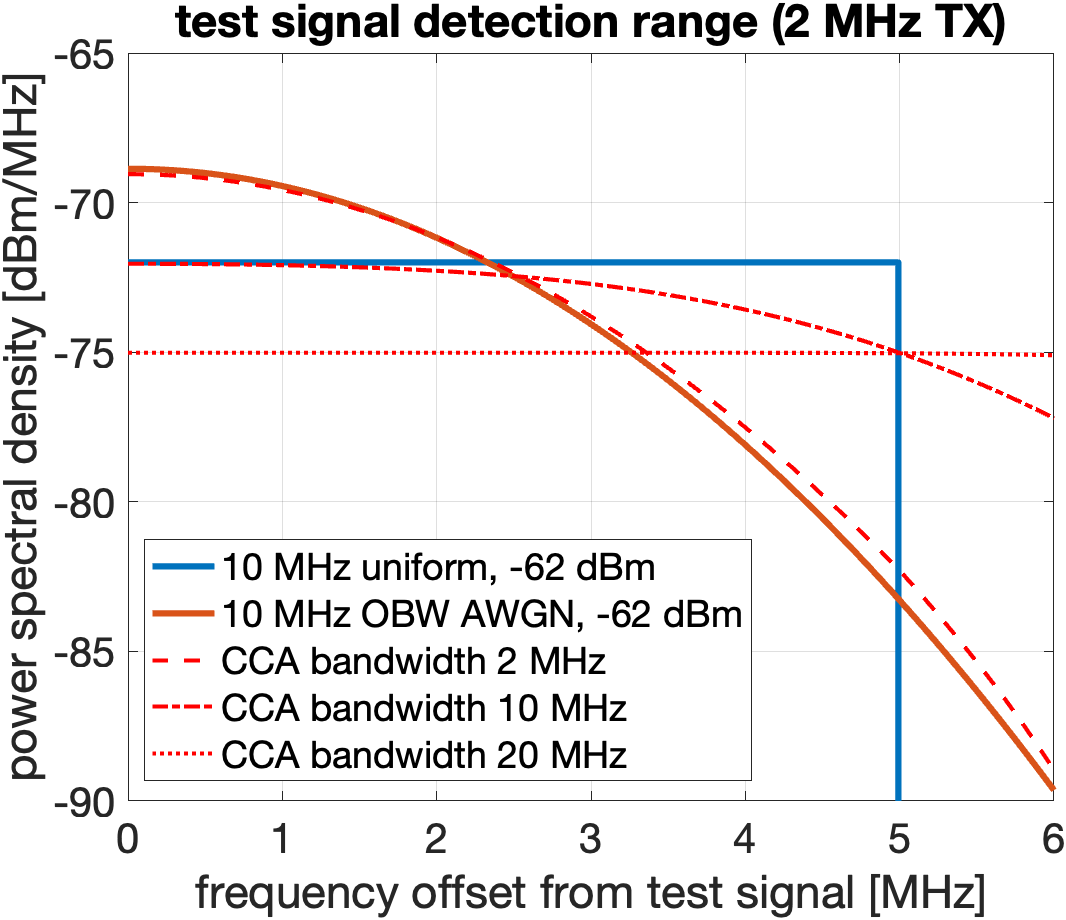 Slide 3
Krebs et al. (Apple)
February 2025
Conclusion
A consideration has been made that LBT narrowband devices will fail FCC CBP VLP certification
KDB 987594 requires 90% detection of a –72 dBm/MHz AWGN random carrier test signal
PSD in 2 MHz CCA/EDT –75 dBm/MHz upper bounds detection probability at 55%
CCA/EDT sensitivity theoretically required to pass test is 24 dB below 20 MHz 802.11 WLAN EDT
difficult to achieve even in conducted test lab environment, practically impossible to deploy for radiated operation
even if there were no noise floor, a 24 dB EDT offset to 20 MHz wideband VLP devices would  effectively eliminate spectrum access for NB devices in the presence of 802.11 WLAN
Without regulatory changes, narrowband LBT device operation in 6-8GHz UNII bands is non-permissible in FCC regulatory domain
Slide 4
Krebs et al. (Apple)